MIEMBROS DE LA JUNTA DIRECTIVA 
DE LA ESE HOSPITAL  SAN VICENTE DE PAUL DE REMEDIOS
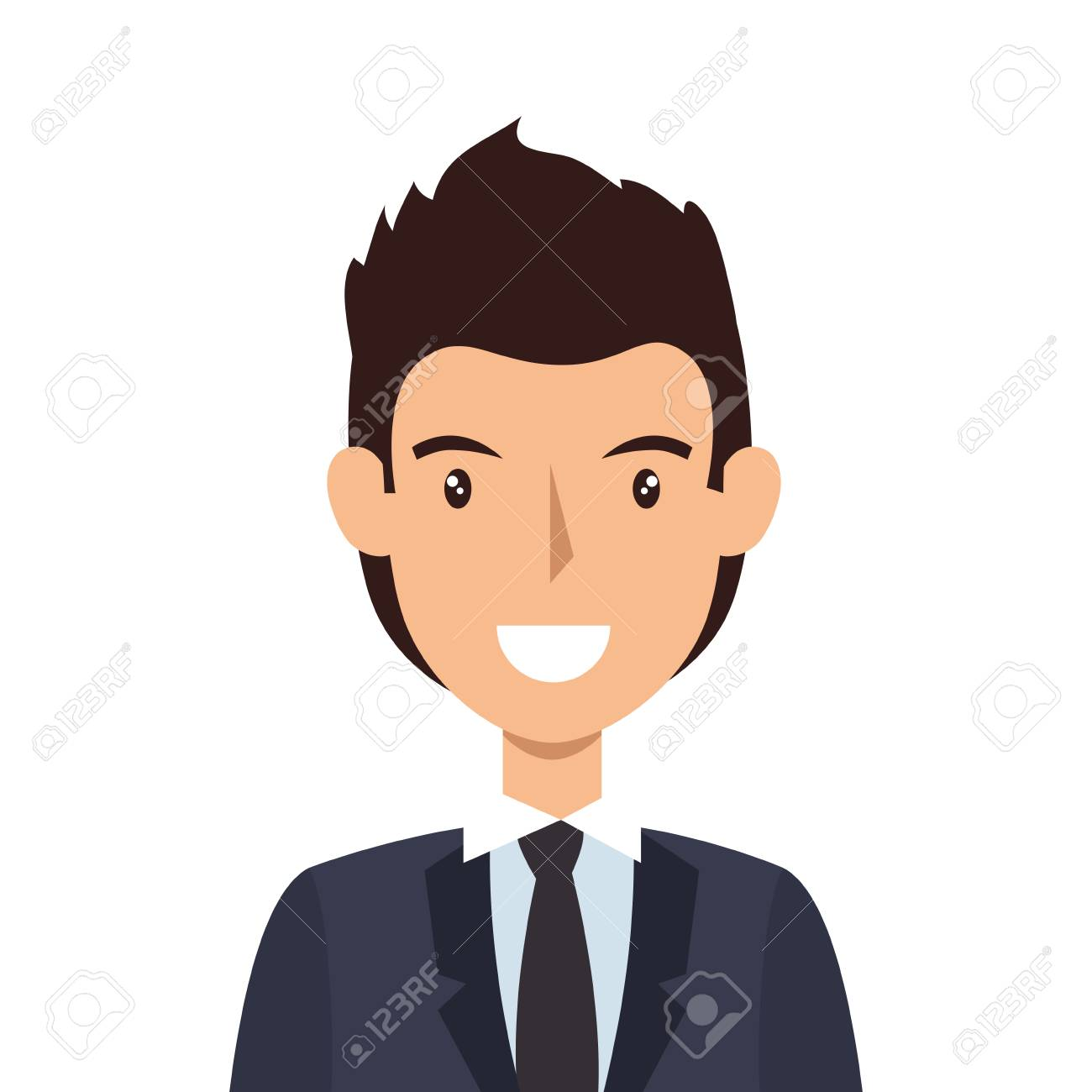 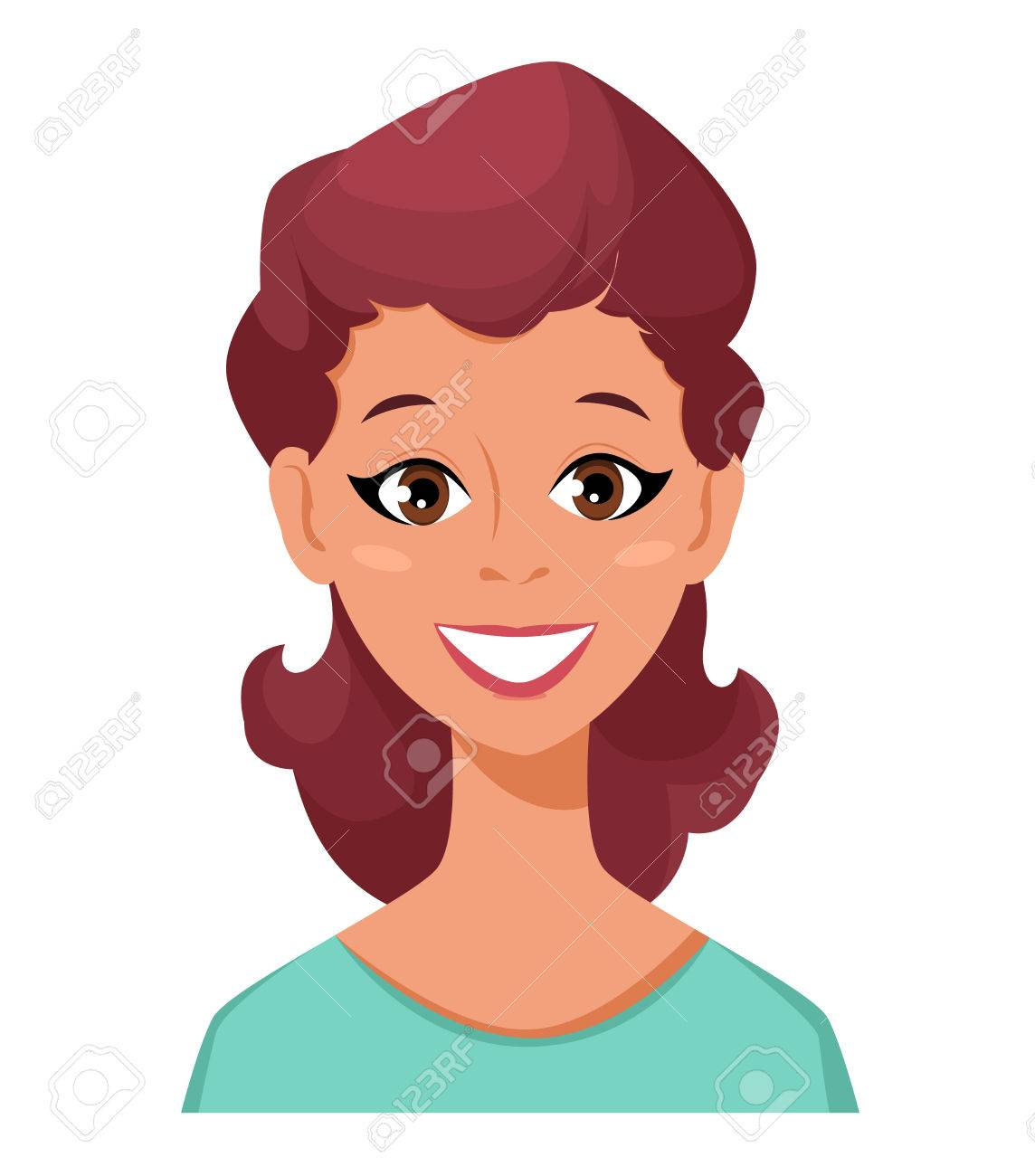 MARTHA CECILIA GOMEZ PINEDA
Secretaria de Salud y Bienestar Social
Periodo: 2020-2023
JHON JAIRO URIBE CASTRILLON
Alcalde municipal 
Presidente Junta Directiva
Periodo: 2020-2023
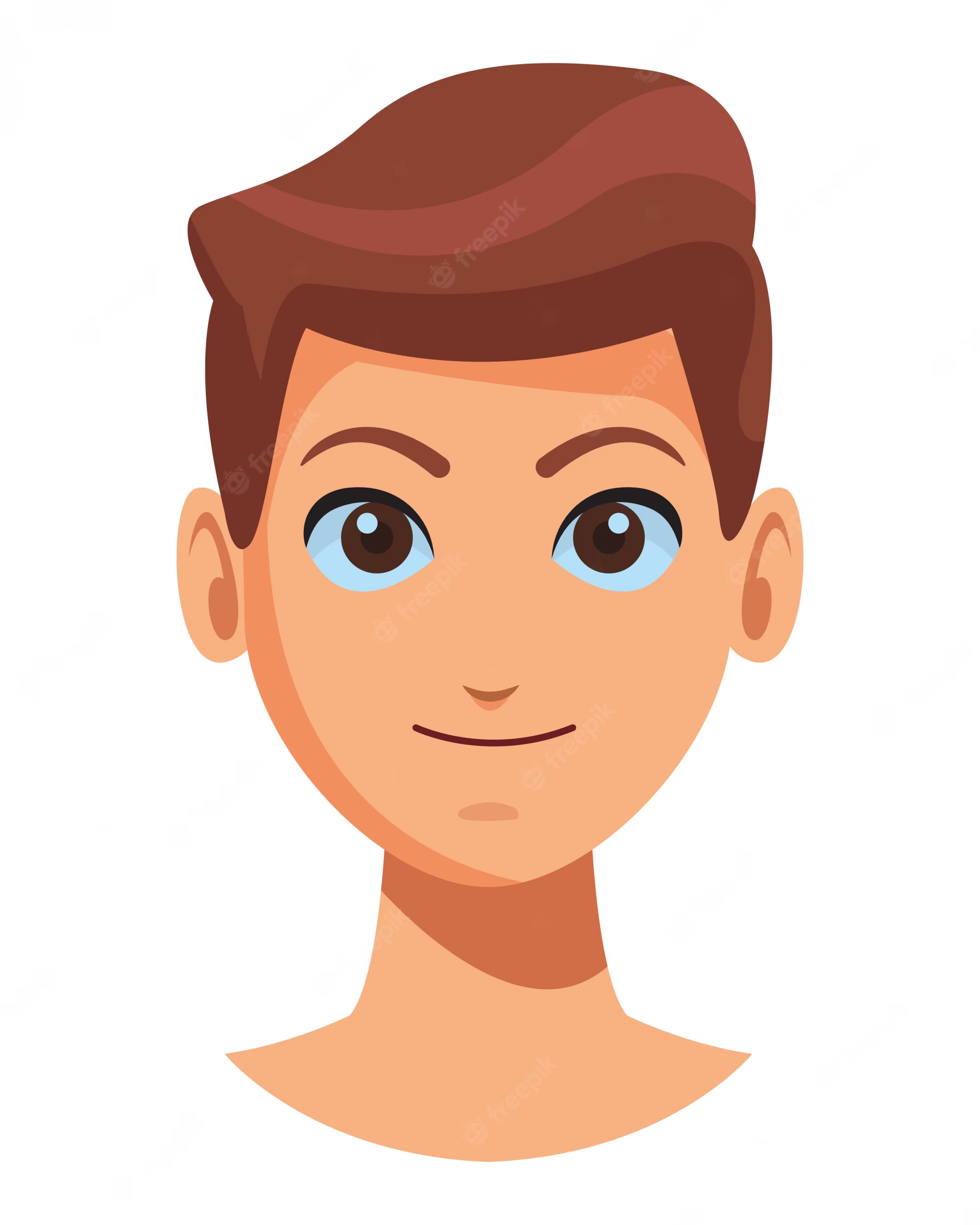 VANESA BERMUDES SALAS
Representante de los profesionales asistenciales
Periodo: 20-10-2022 a 20-10-2024
CARLOS ALBERTO SALAZAR
Gerente
ESE Hospital San Vicente de Paul
Periodo: 202-2023
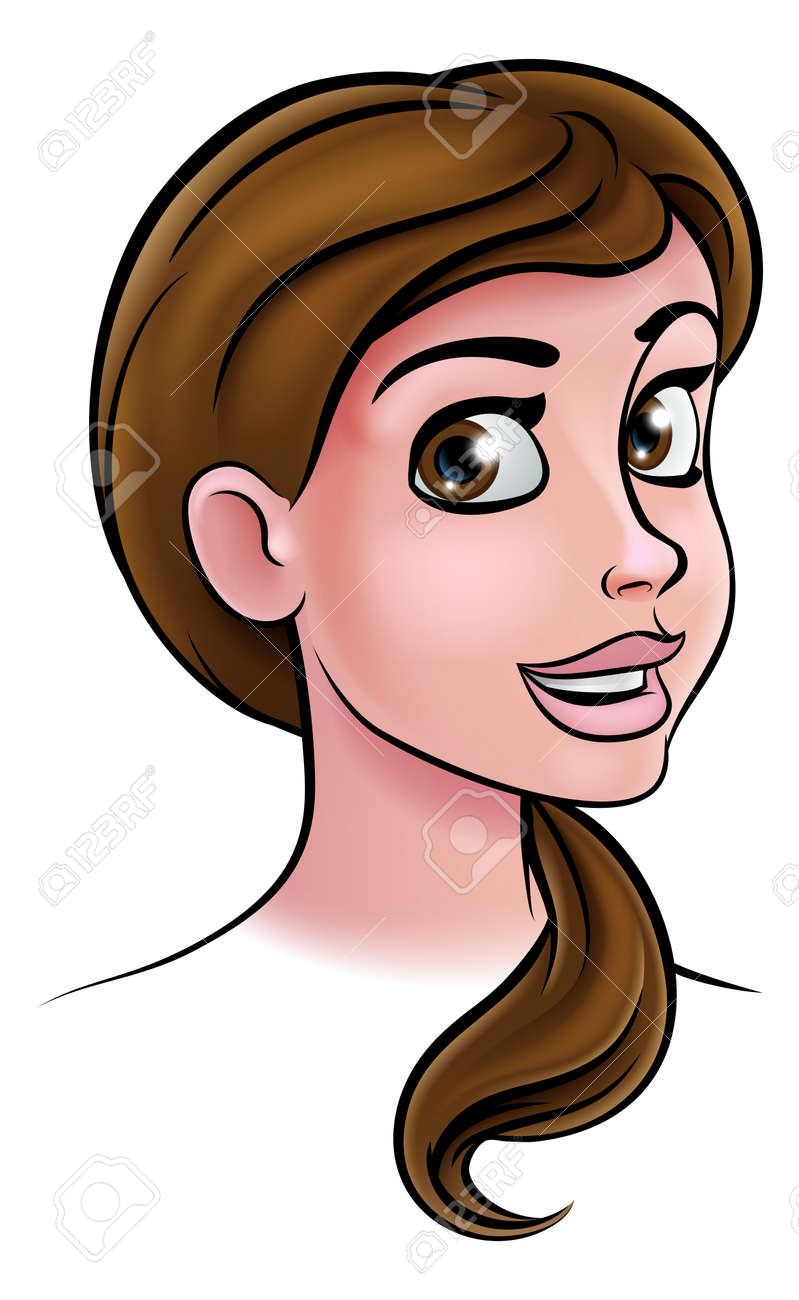 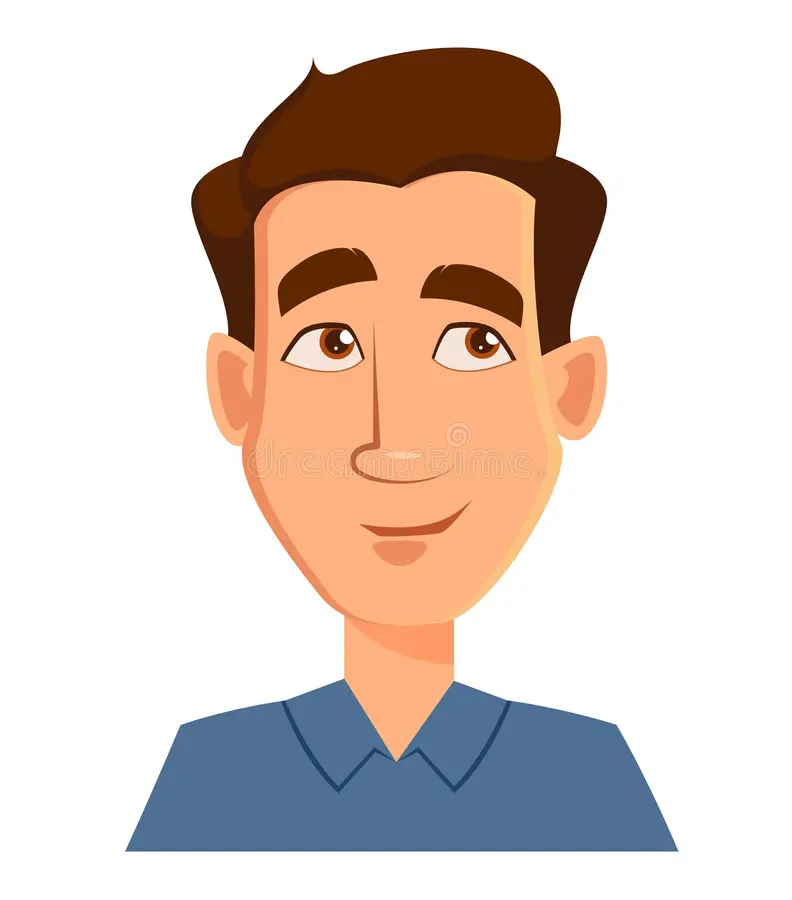 JENYS JARAMILLO ORTIZ
Representante de los usuarios ante la Junta Directiva
Periodo: 
17-11-2021 a 17-11-2023
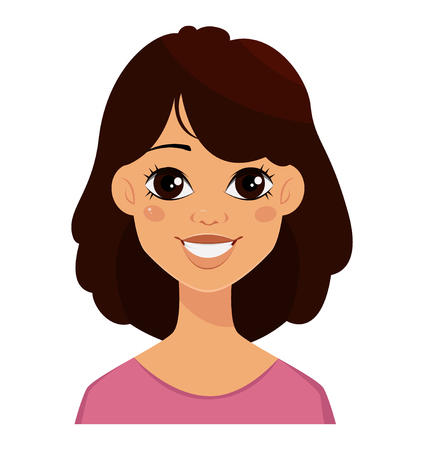 MONICA YANET MORALES LUJAN
Representante de los empleados Administrativos
Periodo: 30-06 2022 a 30-06-2024